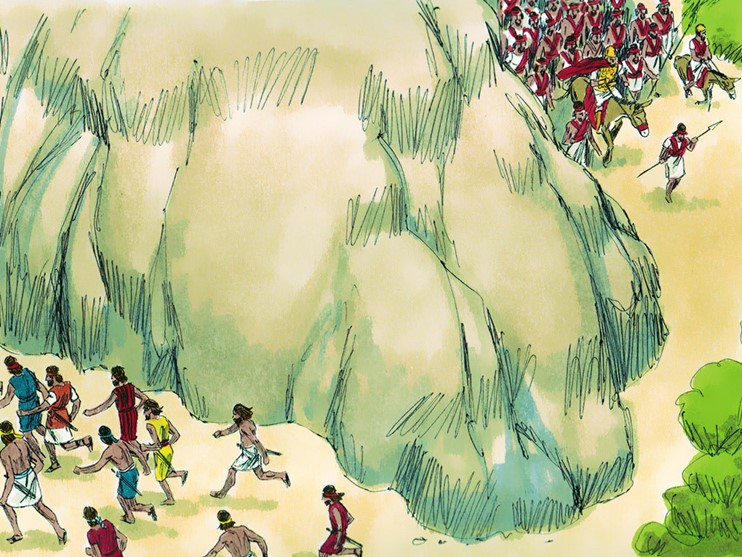 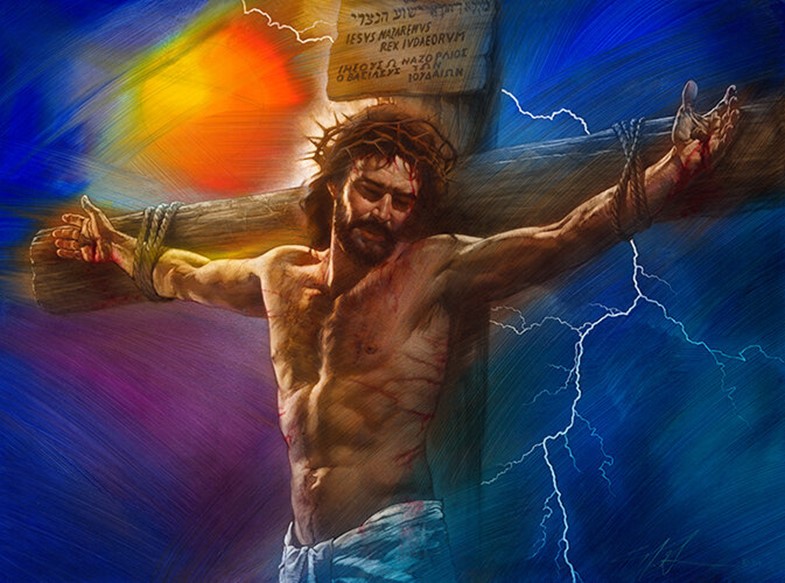 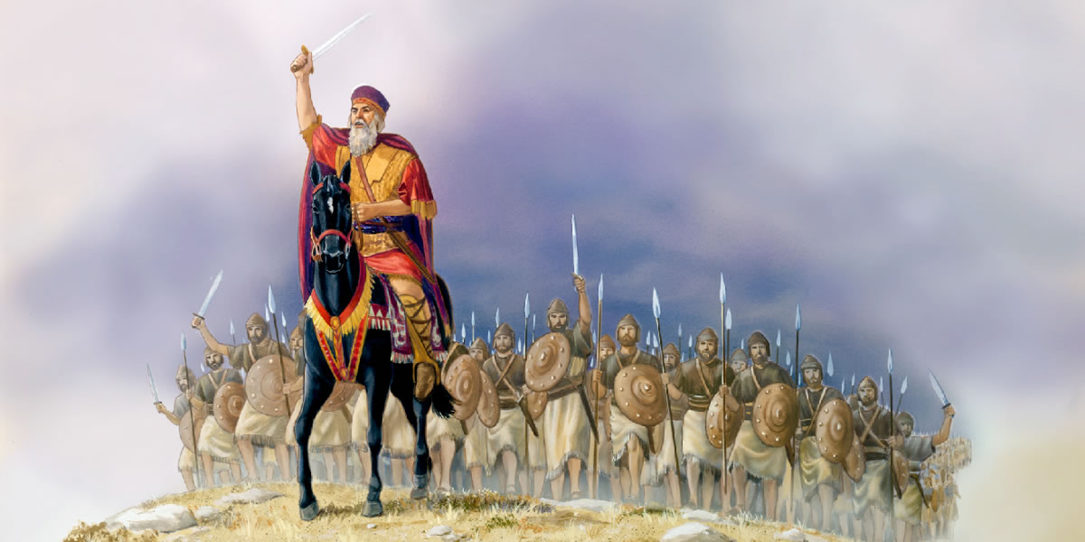 CONFIANÇA EM MEIO À TURBULÊNCIA
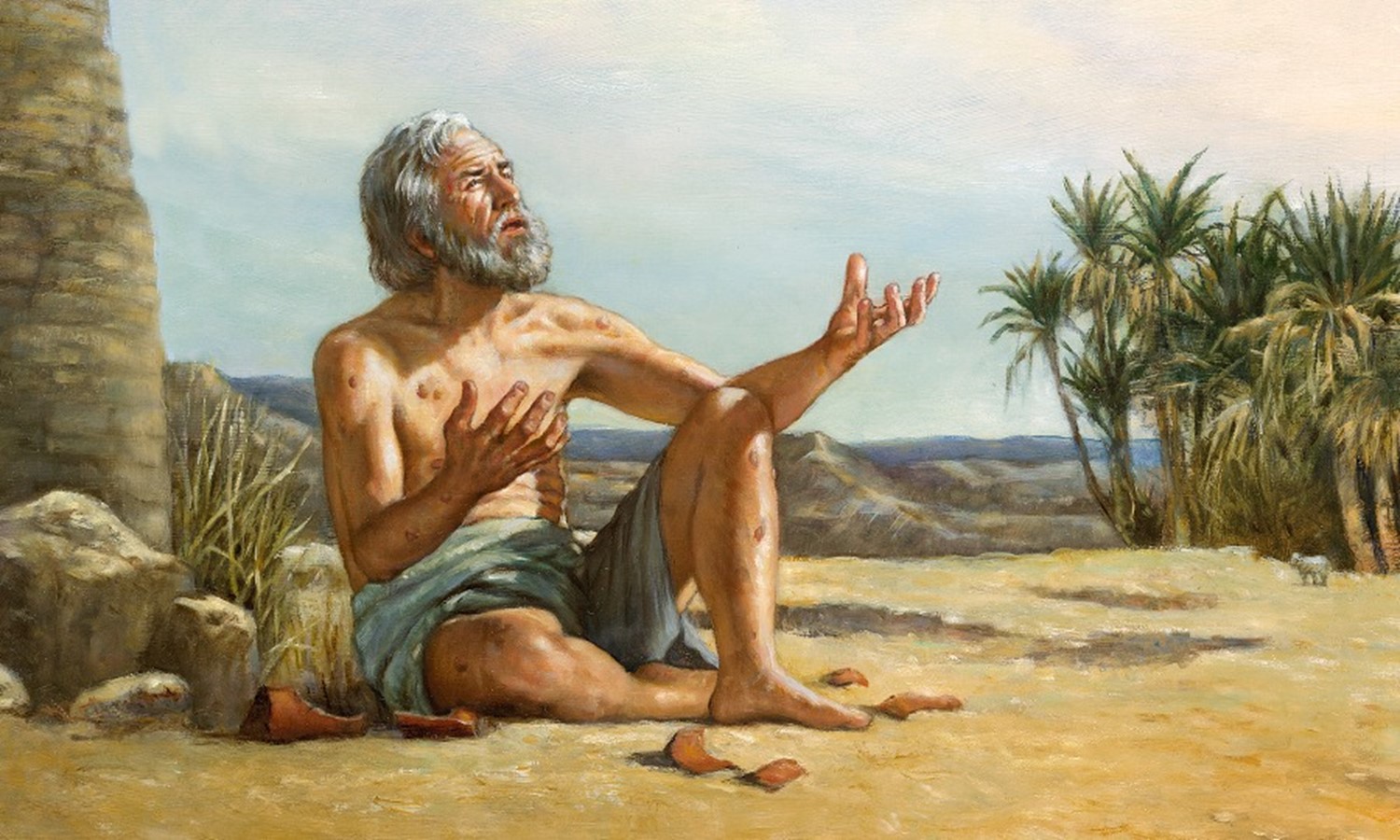 SALMO 44: UMA ORAÇÃO OUSADA
A honestidade e franqueza dos salmistas em suas petições a Deus pode nos surpreender, ou mesmo nos escandalizar. Os filhos de Corá voltam-se para Deus em uma oração ousada:
O salmo termina sem uma resposta clara do Senhor. Seu silêncio é um lembrete de que, muitas vezes, nem sempre obteremos a resposta que queremos do Céu. Mas não devemos permitir que o desânimo nos domine ou nos naufrage em nossa fé.
SALMO 22: UMA ORAÇÃO PESSOAL
Não sabemos as circunstâncias em que Davi escreveu este salmo, mas é obviamente um salmo messiânico, onde a experiência pessoal de Jesus é narrada. Os Evangelhos citam direta ou indiretamente este salmo ao descrever a crucificação.
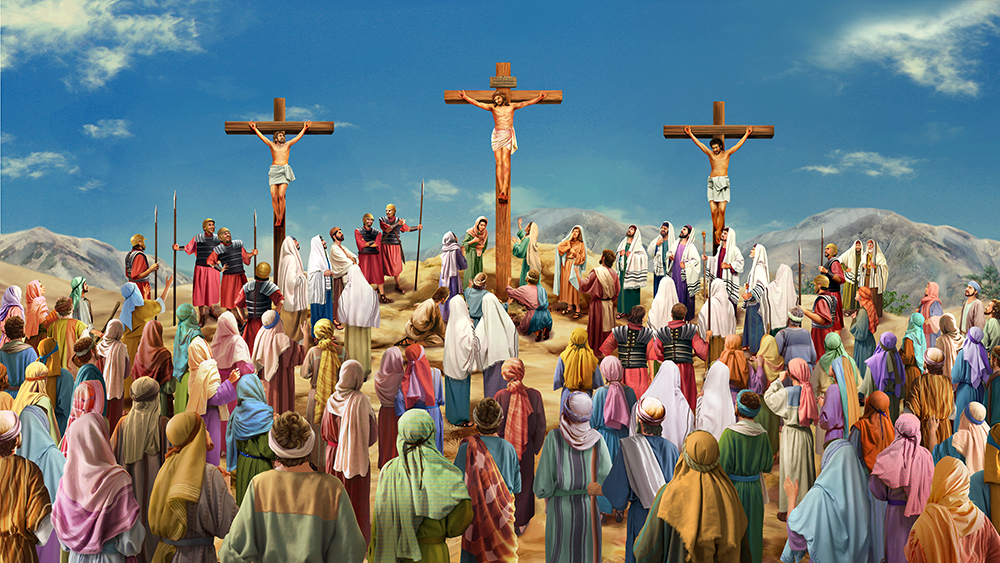 SALMO 13: A ORAÇÃO DE DÚVIDA E CONFIANÇA
Quando os salmistas perguntam "por quê?", eles querem entender como Deus funciona, já que ele parece tê-los abandonado e não faz nada para ajudá-los.
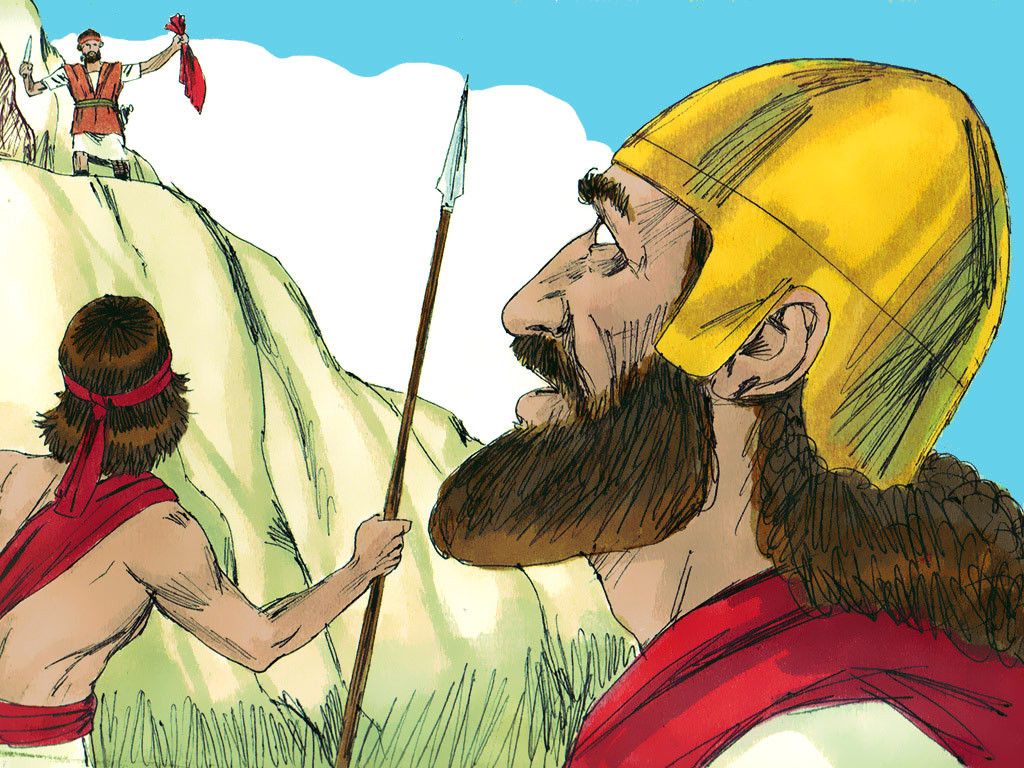 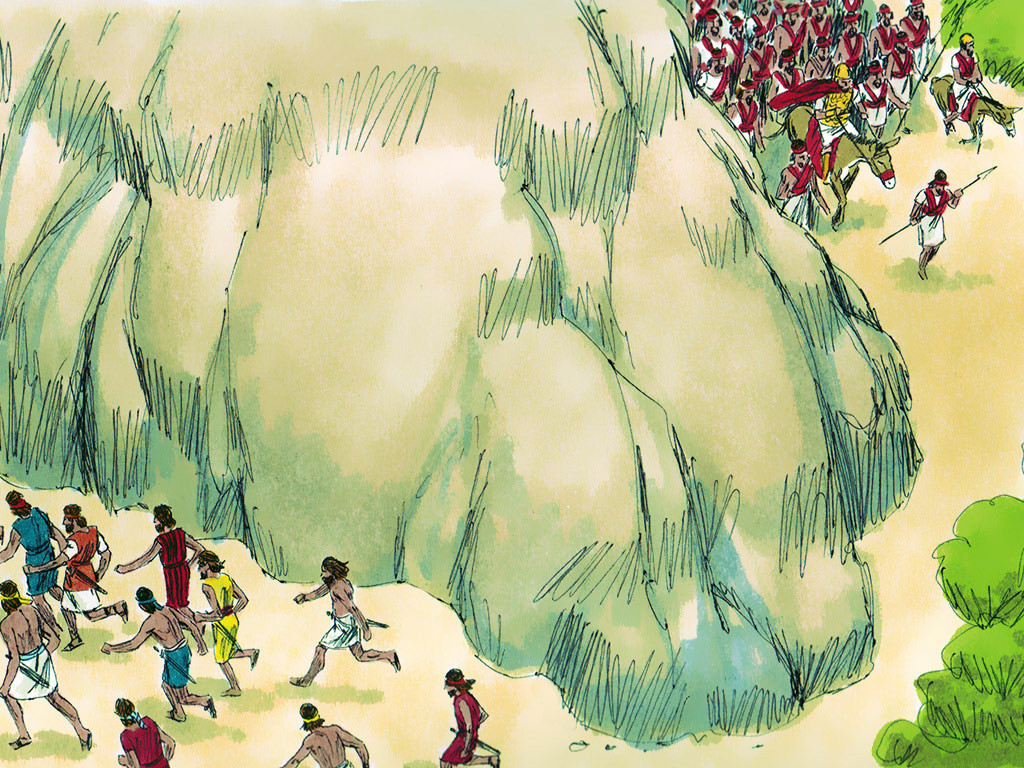 Mas no Salmo 13, a pergunta-chave é: "Até quando?" Davi não quer saber o porquê, mas quanto tardará Deus para respondê-lo. É uma dúvida que expressa sua plena confiança de que Deus, mais cedo ou mais tarde, agirá.
SALMO 60: UMA ORAÇÃO DE VITÓRIA
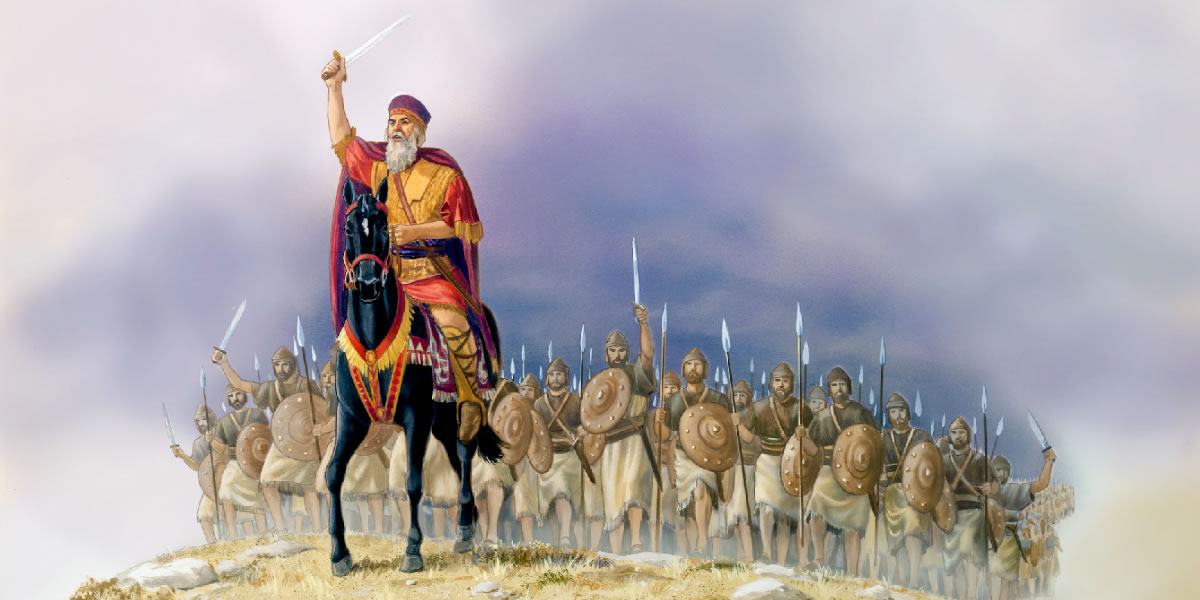 A sobrescrita do salmo nos dá seu contexto histórico: "quando ele fez guerra contra Aram-Naharaim e contra Aram de Zobá, e Joabe voltou, e destruiu doze mil de Edom no vale do sal" (ver 2 Samuel 8:1-14).
Depois de ser proclamado rei sobre todo Israel e estabelecer Jerusalém como sua capital, Davi enfrentou várias guerras que lhe permitiram expandir grandemente o território de Israel e finalmente alcançar um período de paz.